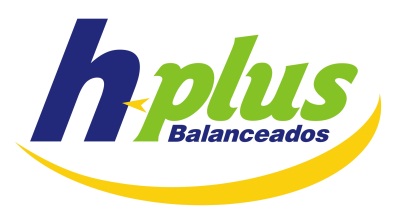 CONCEPTOS PRÁCTICOS DE NUTRICIÓN EN PASTOREO Y A CORRAL
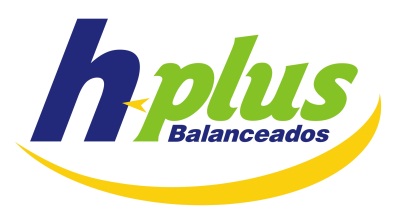 NUTRICIÓN EN PASTOREO
Concepto nro. 1 en pastoreo es: 
“El campo lo compramos para producir forraje en la mayor cantidad y calidad posible”

“La mayor ganancia se obtiene con el mayor volumen y con la mejor calidad”

Ganancia/Contribución=Volumen * Calidad/Margen
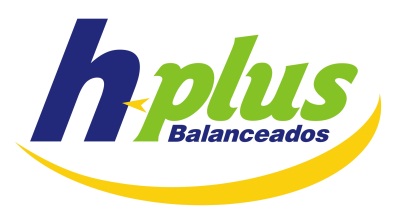 NUTRICIÓN EN PASTOREO
Requerimientos no Tabulados /Guía
Calidad del Pasto /Consumo de Pasto
Disponibilidad de pasto / Cantidad de Animales / Reserva de Pasto (Heno)
Categorías a suplementar
Objetivo de ganancia de peso
Tipo y Volumen de suplemento/Efecto aditivo o sustitutivo.
Manejo del comedero
Retorno Económico
NUTRICIÓN EN PASTOREO- Requerimientos no Tabulados
Difícil estimar ganancia
Efecto de selección del pasto > %PB que análisis
Efecto aditivo del suplemento >consumo MS >Energía y Proteína
Gasto de Energía en pastoreo, distancias a Comederos y Bebederos
Tiempo de Pastoreo > Disponiblidad <pastoreo < Gasto de Energía.
NUTRICIÓN EN PASTOREO- Calidad y Disponibilidad de Pasto
Calidad mínima para consumo adecuado es 7-8% PB, menos baja el consumo.
Disponibilidad suficiente en caso de esperar efecto aditivo. Reserva de Heno
NUTRICIÓN EN PASTOREO- Categorías a suplementar
Desmamantes
Novillos en Terminación
Novillos y Vaquillas en recría
Creep Feeding
Destete Precoz
Vacas Post Parto Primerizas, Gral.
NUTRICIÓN EN PASTOREO - Objetivo de ganancia de peso
Mayor ganancia de peso con efecto aditivo limitado por calidad del pasto.
Objetivos de GDP mayores con efectos sustitutivos del pasto
NUTRICIÓN EN PASTOREO - Tipo y Volumen de suplemento/Efecto aditivo o sustitutivo.
Referente al volumen de suplementación: Verano max 0,3% P. V., Invierno max 0,8% P. V.
Referente al tipo de suplemento:
Suplementos energéticos a base de Maíz, sorgo, trigo tienen mas efecto sustitutivo. A base de Fibra altamente digestibles (Afrecho, Casc. Soja) menos efecto.
Suplementos proteicos con proteína verdadera (expeller de Algodón, girasol, soja) más eficaces que con NNP (Urea) en el efecto aditivo al aumentar consumo de pasto.
Resumen Suplementación / Situaciones
Situación 1: Abundante pasto de baja calidad (<7% PB) bajas ganancias de peso. Suplementar con suplemento >30% PB, principalmente a base de proteína verdadera, 0,3 a 0,5% P.V. Aumento de consumo de pasto y mayores ganancias de peso (desm, vaq, novillos en recría, mantenimiento invernal de todas las categorías)
Situación 2: Disponibilidad media de pasto, calidad regular, queremos aumentar ganancias de peso. Suplementar con suplemento entre 20-30% de PB a base de fibra altamente digestible y poco almidón, 0,5 a 0,8% P.V. Mantenimiento del consumo de pasto, y aumento de GDP.
Situación 3: Baja disponibilidad de Pasto, aumentar ganancias, y bajar carga. Suplementar con suplemento menos de 20% de PB a base de fibra altamente digestible y alto almidón, 0,8 a 1,5% del peso. Sustitución del pasto por el concentrado, aumento de GDP.
De esta forma podemos aumentar, mantener, o disminuir el consumo de pasto de acuerdo a cada situación.
Situación 4: Verano, alta disponibilidad y calidad muy buena 12% PB, queremos aumentar GDP, suplementar con suplemento energético 0,3% del P.V. Aumenta GDP y no hay sustitución.
Manejo del Comedero
Suplementar entre 10 hs a 15 hs una vez al día.
Evitar interrumpir pastoreo normal.
No suplementar más de 0,8 a 1% del P. V. una vez al día /Acidosis.
Suplementaciones Energéticas deben ser en forma diaria, y Proteicas con proteínas verdaderas pueden ser cada 2-3 días sumando los consumos diarios
Permitir la llegada de todo el plantel antes de suministrar el volumen de suplemento diario
Preparar casetas seguras para almacenamiento
Evitar suplementación en lugares de mucho encharcamiento si los animales no se acercan solos.
Considerar espacio de batea 30 a 40 cm por animal de acuerdo al tamaño.
Realizar practicas de rotación calculando carga normal del potrero. Debe haber disponibilidad de pasto suficiente o reservas como heno o silo.
En lo posible deben ser suplementos peletizados para evitar perdidas y mejorar consumo.
Retorno Económico
Mayores retornos incluyen las sgtes. categorías:
Desmamantes: debido a altos requeriminetos nutricionales (PB), permite acortar los tiempos de recría y terminación. Menos mortandad. Desmamantamiento anticipado.
Novillos en Terminación: altos requerimientos de energía, para una comercialización adecuada.
Creep Feeding: en caso de requerir mayores pesos al destete (bajo consumo y buena respuesta; 10 a 40 kls)
Destete Precoz Primerizas: bajo consumo y alto retorno en preñez de la vacas (de 30% a 80%)
Vacas post parto (primerizas y general): disminución del tiempo de retorno al ciclo, más preñez y cabeceros, permite IA.
Toros de reposición: desarrollo adecuado para mejor cobertura del plantel.
Vaquillas de reposición: en caso de no llegar al peso adecuado para servicio. Disminuye tasa de refugos para IA.
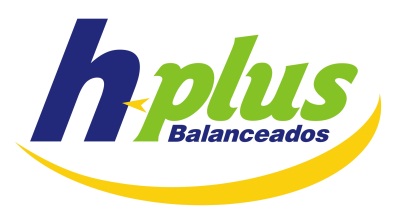 Conclusión
La suplementación a campo consiste en suplementar el nutriente que restringe el consumo de pasto y ganancia de peso de los animales, pudiendo aumentar, mantener o disminuir el consumo de pasto de acuerdo al objetivo del productor.

El efecto aditivo depende de la calidad y disponibilidad del pasto, como también del tipo y cantidad de suplemento.

El mayor retorno a la suplementación está en tener un efecto aditivo del suplemento manteniendo el consumo de pasto
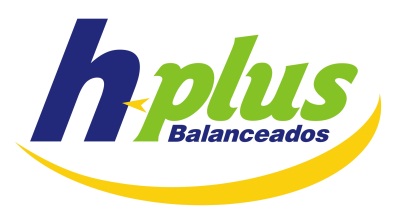 NUTRICIÓN A CORRAL /SISTEMAS CON VOLUMINOSO
Requerimientos tabulados por categoría y ganancia de Peso (NRC)
Voluminoso almacenado como silo / Heno.
Concentrado (granos, expeller, subproductos)
Mezcla Mineral Aditivada
Núcleo Proteico Mineral Aditivado
Manejo del Comedero
Costos de Raciones/Ganancia Diaria
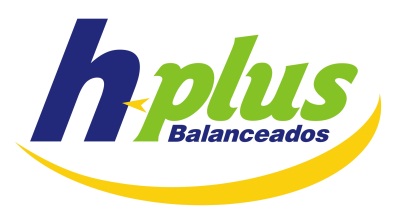 NUTRICIÓN A CORRAL /SISTEMAS CON VOLUMINOSO
Requerimientos tabulados por categoría y ganancia de Peso (NRC)
Existen requerimientos nutricionales tabulados para cada ganancia de Peso
Con variables (especialmente con altos niveles de voluminosos)
NRC= Req CP + 2%  y TDN -2 a 3%
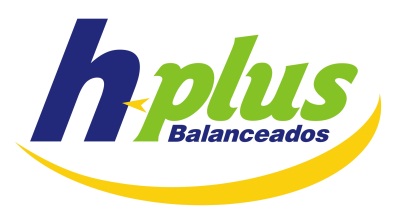 NUTRICIÓN A CORRAL /SISTEMAS CON VOLUMINOSO
Voluminoso almacenado como silo / Heno.
Silo debe proveer suficiente cantidad y la mejor calidad posible.
Silo normalmente mejor calidad que el heno
Elección primeramente por volumen, costo por kilo de producción y costo final de la ración por la calidad.
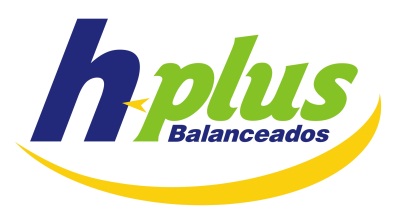 NUTRICIÓN A CORRAL /SISTEMAS CON VOLUMINOSO
Concentrado (granos, expeller, subproductos)
Concentrados Energéticos <20% CP granos de cereales (Maíz, Sorgo, Trigo, Subproductos como Casc. Soja, Afrecho de Trigo).
Concentrados Proteicos >20% CP subproductos de oleaginosas (expeller de Girasol, Algodón, Soja) y otros como Subproductos de Plantas de Alcohol a base de maíz, sorgo (Exp o Burlanda de Maíz)
Se utilizan para complementar la ración y llenar los requerimientos para la ganancia deseada
Elección por costo relativo a su contenido de nutrientes dependiendo del requerimiento.
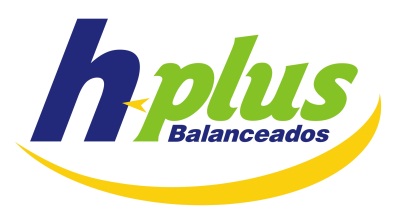 NUTRICIÓN A CORRAL /SISTEMAS CON VOLUMINOSO
Mezcla Mineral Aditivada
Macrominerales: Ca, P, S, Mg
Microminerales: Cu, Zn, Se, Co
Vitaminas: A, D, E
Aditivos para prevenir acidosis (Levaduras, Monensina)
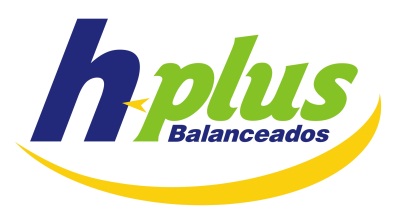 NUTRICIÓN A CORRAL /SISTEMAS CON VOLUMINOSO
Núcleo Proteico Mineral Aditivado
Proteína (proteína verdadera, y NNP)
Macrominerales 
Microminerales
Vitaminas
Aditivos para prevenir acidosis (Levaduras, Monensina)
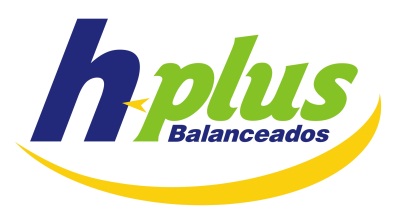 NUTRICIÓN A CORRAL /SISTEMAS CON VOLUMINOSO
Núcleo Proteico Mineral Aditivado
Hilagro
Ración
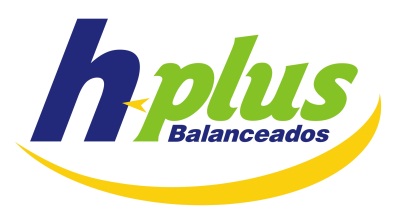 NUTRICIÓN A CORRAL /SISTEMAS CON VOLUMINOSO
Manejo del Comedero
Ración Balanceada
Materia seca del forraje
Porcentaje de ingredientes en Mixer o Forrajera de acuerdo a la cantidad de Forraje
Buena mezcla (+15% de ganancia)
Cantidad inicial/animal 
Maíz molido grueso
Racionamiento: 30-40% a la mañana, 60-70% a la tarde
Lectura de batea, 12 hs (0), 6 hs (1-2)
Aumento de volumen (+5%) con dos días consecutivos de lectura 0 a las 6 hs
Pesajes con 12 hs de ayuno
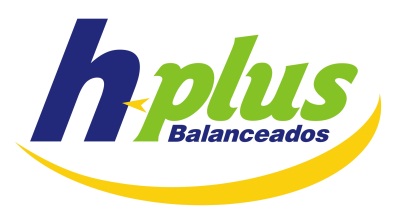 NUTRICIÓN A CORRAL /SISTEMAS CON VOLUMINOSO
Costo de Raciones
Para diferentes Ganancias de peso.
Comparar Costo por kilo Ganado, aprox. 7442 Gs/d /1,3 kl/d= 5724 Gs/kl ganado.
Incluir Costo de Racionamiento, mayor a grano entero. Doble de volumen de racionamiento por día.
Sacar costo de elaboración de Silo o pasto de corte del forraje.
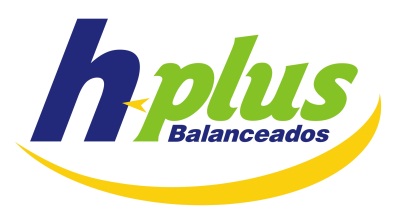 NUTRICIÓN A CORRAL SIN VOLUMINOSO O GRANO ENTERO
Requerimientos Estimados
Periodo de Adaptación con Voluminoso
Concentrado (Grano de Maíz 85%, Núcleo Proteico Mineral Aditivado15%)
Manejo del Comedero
Costos de Raciones /Ganancia Diaria
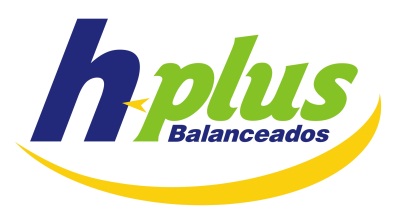 NUTRICIÓN A CORRAL SIN VOLUMINOSO O GRANO ENTERO
Requerimientos Estimados
Energía fijada considerando que es una sola fuente de Energía (Maíz)
Proteína de Acuerdo a peso de los animales, más jóvenes <300 kls=15% PB, adultos 14% PB
Calculados para máxima ganancia.
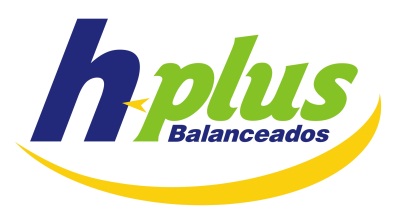 NUTRICIÓN A CORRAL SIN VOLUMINOSO O GRANO ENTERO
Periodo de Adaptación con Voluminoso
Varios sistemas: comenzar con 0,5%, cada tres días aumentar 0,5% hasta llegar a 2% luego dejar voluminoso (día de por medio por 6 días Aprox)
Bajar al máximo % de refúgos. Normal entre 2 a 5%.
Mezclar voluminoso con concentrado, manejo similar a engorde con voluminoso.
Consumo final 2,2 a 2,4% del peso
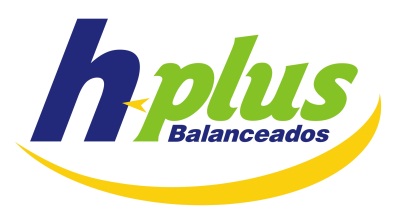 NUTRICIÓN A CORRAL SIN VOLUMINOSO O GRANO ENTERO
Concentrado (Grano de Maíz 85%, Núcleo Proteico Mineral Aditivado15%)
En caso de animales jóvenes (<300 kls) y en adaptación 80:20, Maíz: Núcleo, Adultos 85:15
Maíz de primera, menos del 6% de granos dañados partidos, impurezas, etc.
Núcleo sin polvo, bien peletizado.
Mezcla apropiada.
Núcleo con 35% de PB, o más, o mezclado con algún expeller.
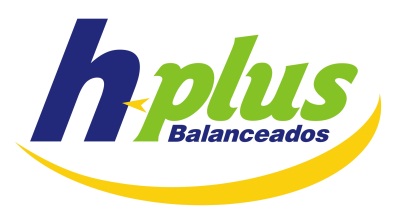 NUTRICIÓN A CORRAL SIN VOLUMINOSO O GRANO ENTERO
Manejo del Comedero (Acidosis)
Periodo de Adaptación, manejo similar a con voluminoso.
Luego iniciar calculando un consumo de 2,2% del peso e ir aumentando hasta ser ad libitum
Bateas Techadas, no se debe mojar la ración.
En caso de interrumpir racionamiento, iniciar con voluminoso o limitar consumo de grano en 4 tomas diarias 2,2% del peso y luego ir aumentando.
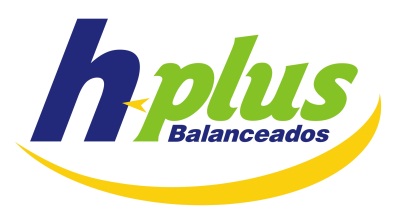 NUTRICIÓN A CORRAL SIN VOLUMINOSO O GRANO ENTERO
Costos de Raciones /Ganancia Diaria 
Periodo Adaptación mantenimiento a ganancia mínima.
Primer mes, ganancia regular, mejor sgdo. mes. Prom. 1,3 a 1,7 kls/d. desde terminado el periodo de adaptación
Costo dependiente del precio del maíz y el núcleo. Aprox. 8700 Gs/d, para 1,4 kls/d= 6214 Gs/kl ganado.
Mejor rendimiento en Toros (1,6 kls/d), Novillos (1,5 kls/d), Vaquillas (1,4 kls/d) y Vacas (1,2 a 1,3 kls/d)
Vacas peor conversión alimenticia y mayor cantidad de refúgos.
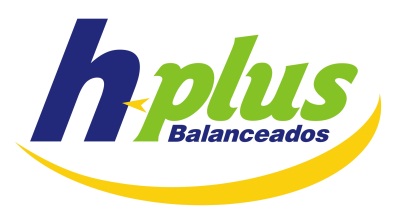 Conclusión
La nutrición a corral con voluminoso consiste en alimentar a los animales de acuerdo a la ganancia deseada, atendiendo a los costos de materias primas.

La nutrición con Grano entero: consiste en obtener la mayor ganancia aportada por la energía del Maíz, como grano entero, evitando en lo posible los problemas de acidosis.
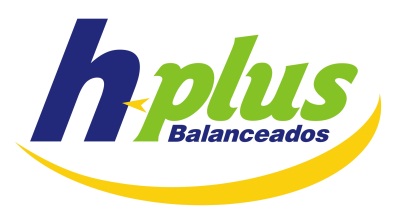 MUCHAS GRACIAS